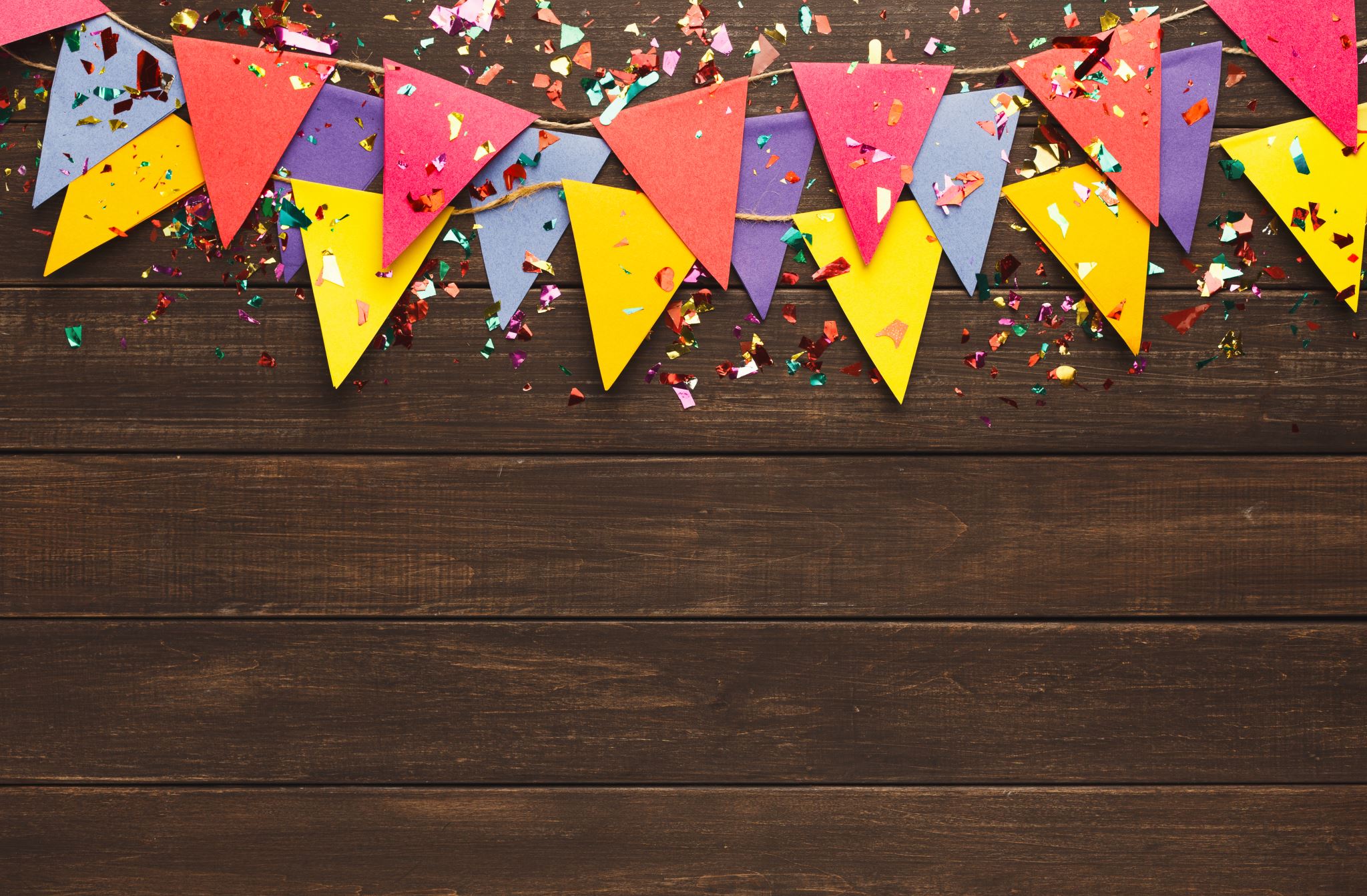 pereNCANAAN KAMPANYE LINGKUNGAN
KOMUNIKASI LINGKUNGAN 
PERTEMUAN 13
Are intended to generate specific outcomes in a relatively large number of individuals, within a specified time, and through an organized set of communication activities. (little John, Encyclopedia of Communication theory)
CAMPAIGN COMMUNICATION
CAMPAIGN COMMUNICATION
Campaigns employ communication strategies and theories to influence large audiences in some measurable ways.
CAMPAIGN COMMUNICATION
https://www.unilever.com/sustainable-living/our-strategy/embedding-sustainability/encouraging-behaviour-change/
3 MAJOR PHASES of CAMPAIGN
PLANNING
A basic management function involving formulation of one or more detailed plans to achieve optimum balance of needs or demands with the available resources. (businessdictionary.com)
PLANNING PROCESS
PLAN PURPOSE
To harness and focus the power of the resulting communication system, to make it efficient and effective. 
Efisien? 
Efektif? 
Efisien: bagaimana hemat waktu, biaya dan tenaga
Efektif: bagaimana mencapai hasil maksimal
PLANNING ENVIRONMENTAL COMMUNICATION
PROBLEM STATEMENT
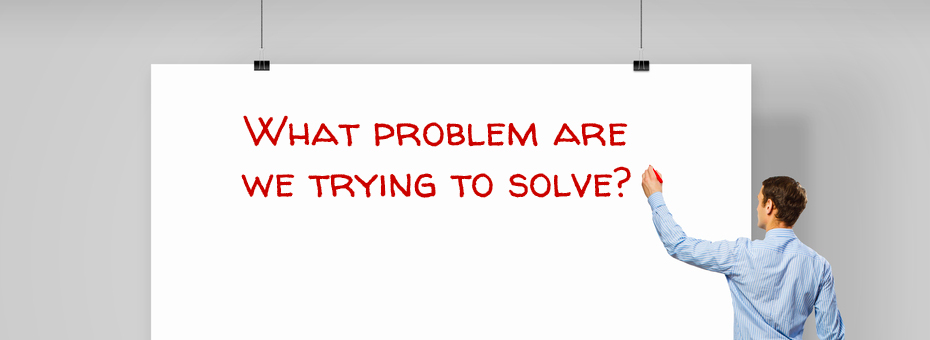 GOALS
Represent the ultimate aims of project
They reflect long-term, lasting outcomes
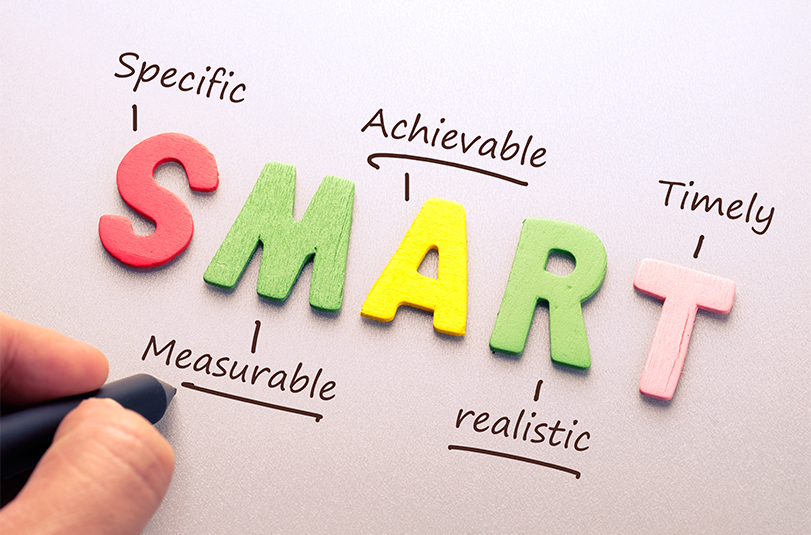